Math Quiz GameJeopardy Style
Created by: C Freeman
DIRECTIONS
GAME BOARD
Directions
The Game Board Slide:  	Click on a dollar amount to see the question. After a question has been attempted the dollar amount will disappear.

The Question Slides:  	Use the space bar or right arrow on the keyboard to see the answer.  Click the Game Board button to return to the game board.
Start with the game board.  When a student or team selects a category and a dollar amount, click it with the mouse.  The question will appear.  Use the right arrow or space bar on the keyboard to see the answer.  Click the game board button to return to the game board.  Repeat.  Press the Esc button on the keyboard to stop playing.
GAME BOARD
Equations
Improper to
Mixed #s
1
Mixed #s to
Improper
2
Multiplication
3
Division
4
Reciprocals
5
$100
$100
$100
$100
$100
Game Board
$200
$200
$200
$200
$200
$300
$300
$300
$300
$300
$400
$400
$400
$400
$400
$500
$500
$500
$500
$500
DIRECTIONS
TITLE PAGE
Improper to Mixed$100
Use space bar or right arrow on keyboard to see answer.
13
5
2  3/5
GAME BOARD
Improper to Mixed $200
Use space bar or right arrow on keyboard to see answer.
11
2
5  1/2
GAME BOARD
Improper to Mixed $300
Use space bar or right arrow on keyboard to see answer.
35
6
5  5/6
GAME BOARD
Improper to Mixed $400
Use space bar or right arrow on keyboard to see answer.
55
8
6  7/8
GAME BOARD
Improper to Mixed $500
Use space bar or right arrow on keyboard to see answer.
22
4
5  1/2
GAME BOARD
Mixed to Improper$100
Use space bar or right arrow on keyboard to see answer.
1
2
3
7/2
GAME BOARD
Mixed to Improper $200
Use space bar or right arrow on keyboard to see answer.
6
7
2
20/7
GAME BOARD
Mixed to Improper $300
Use space bar or right arrow on keyboard to see answer.
1
8
4
33/8
GAME BOARD
Mixed to Improper $400
Use space bar or right arrow on keyboard to see answer.
2
9
13
35/13
GAME BOARD
Mixed to Improper $500
Use space bar or right arrow on keyboard to see answer.
6
5
8
53/8
GAME BOARD
Multiplication - Solve$100
Use space bar or right arrow on keyboard to see answer.
6       10
			   7        3
60/21 = 20/7 = 2  6/7
GAME BOARD
Multiplication - Solve $200
Use space bar or right arrow on keyboard to see answer.
6     3
				 8     4
18/32 = 9/16
GAME BOARD
Multiplication - Solve $300
Use space bar or right arrow on keyboard to see answer.
5      5
				3      3
25/9 = 2  7/9
GAME BOARD
Multiplication - Solve $400
Use space bar or right arrow on keyboard to see answer.
5       3
				 6       5
15/30 = 1/2
GAME BOARD
Multiplication - Solve $500
Use space bar or right arrow on keyboard to see answer.
33		14
			 8		  3
77/4 = 19  1/4
GAME BOARD
Division - Solve$100
Use space bar or right arrow on keyboard to see answer.
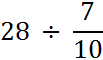 40/1 = 40
GAME BOARD
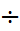 Division - Solve $200
Use space bar or right arrow on keyboard to see answer.
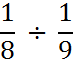 9/8 = 1  1/8
GAME BOARD
Division - Solve $300
Use space bar or right arrow on keyboard to see answer.
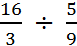 48/5 = 9  3/5
GAME BOARD
Division - Solve $400
Use space bar or right arrow on keyboard to see answer.
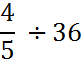 1/45
GAME BOARD
Division - Solve $500
Use space bar or right arrow on keyboard to see answer.
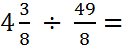 5/7
GAME BOARD
Reciprocals$100
Use space bar or right arrow on keyboard to see answer.
6
7
7/6
GAME BOARD
Reciprocals $200
Use space bar or right arrow on keyboard to see answer.
8
1/8
GAME BOARD
Reciprocals $300
Use space bar or right arrow on keyboard to see answer.
8
49
49/8
GAME BOARD
Reciprocals $400
Use space bar or right arrow on keyboard to see answer.
25
20
20/25
GAME BOARD
Reciprocals $500
Use space bar or right arrow on keyboard to see answer.
4
5
4
5/24
GAME BOARD